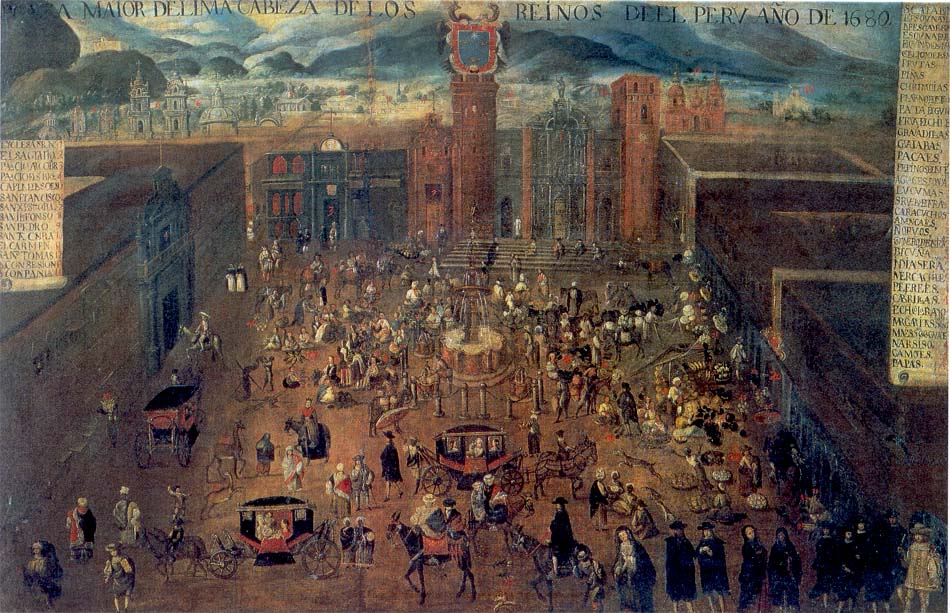 VIRREINATO
peruano
DINASTÍAS
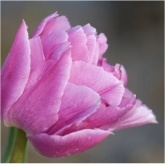 ORGANIZACIÓN POLÍTICA
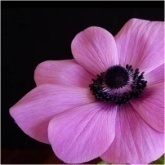 ORGANIZACIÓN SOCIAL
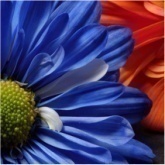 ORGANIZACIÓN ECONÓMICA
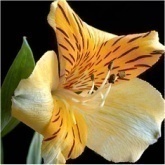 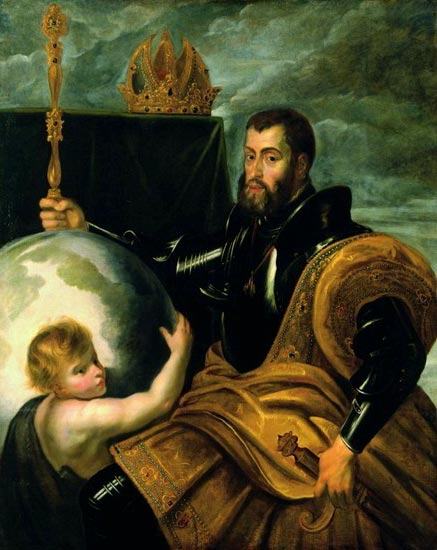 S.XVI-XVII
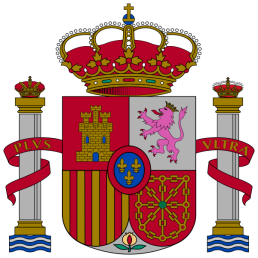 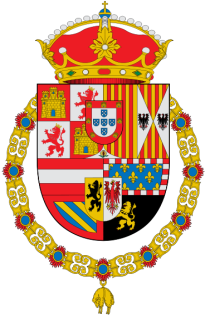 S. XVIII
DINASTÍAS
HABSBURGO - BORBÓN
REY DE ESPAÑA
GOBIERNO CENTRALIZADOR Y ABSOLUTISTA
REALES CÉDULAS REALES ORDENES (leyes de gobierno)
AUTORIDADES 
METROPOLITANAS
MÁXIMA AUTORIDAD DEL VIRREINATO
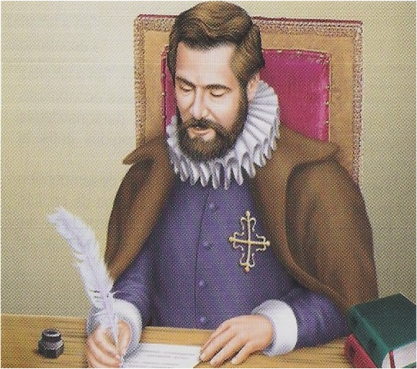 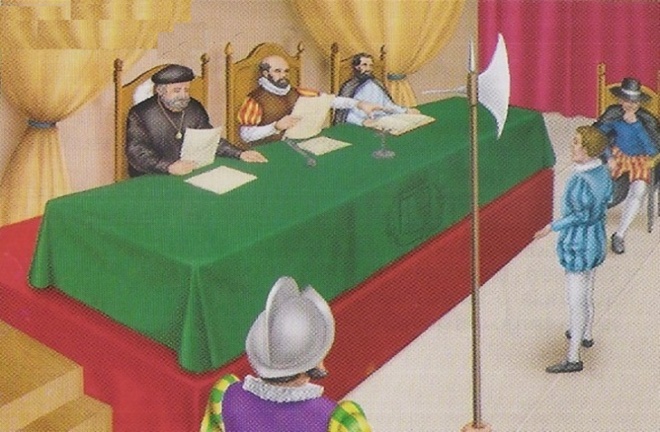 JUICIO DE RESIDENCIA
Virrey Francisco de Toledo
REAL AUDIENCIA
MÁXIMO TRIBUNAL DE JUSTICIA EN AMÉRICA
VIRREY
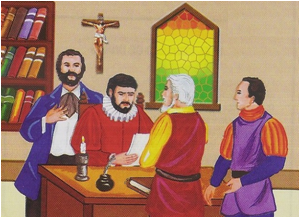 INTENDENCIAS
SURGE EN EL SIGLO XVIII REEMPLAZO – CARLOS III
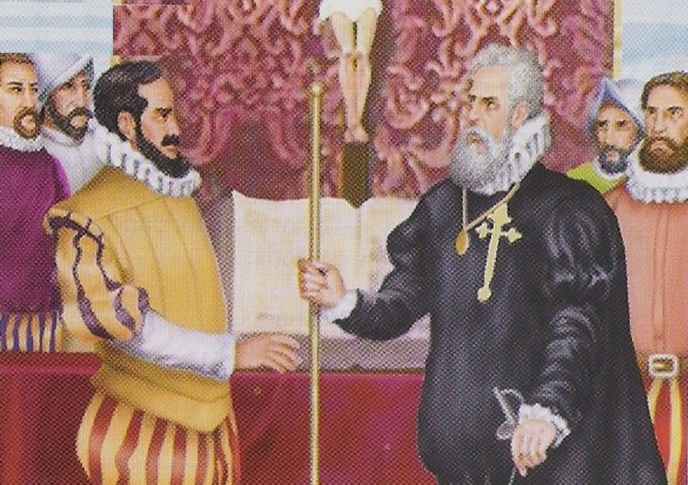 AUTORIDADES 
AMERICANAS
CABILDOS
INSTITUCIÓN ADMINISTRA VECINAL
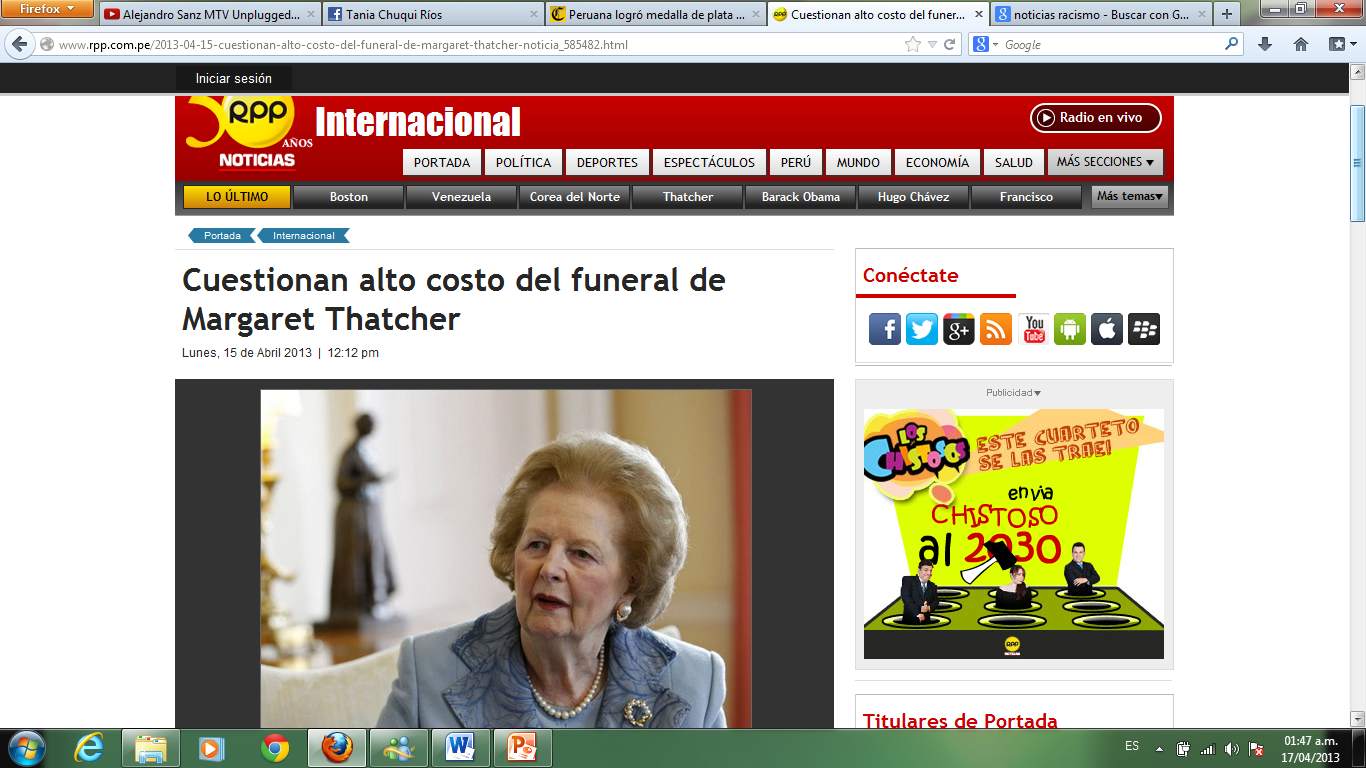 Diez millones de libras (11,7 millones de euros)
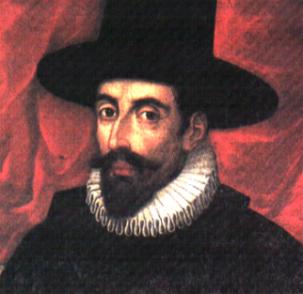 VIRREY TOLEDO
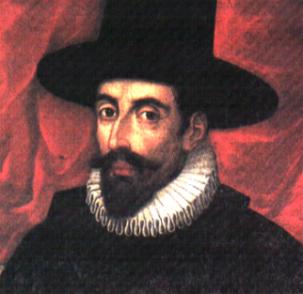 Llega al Perú 1569
V Virrey del Perú
Gran organizador del Virreinato
Corregimientos, mita, tributo, reducciones, Santa Inquisición, fin de rebelión en Vilcabamba.
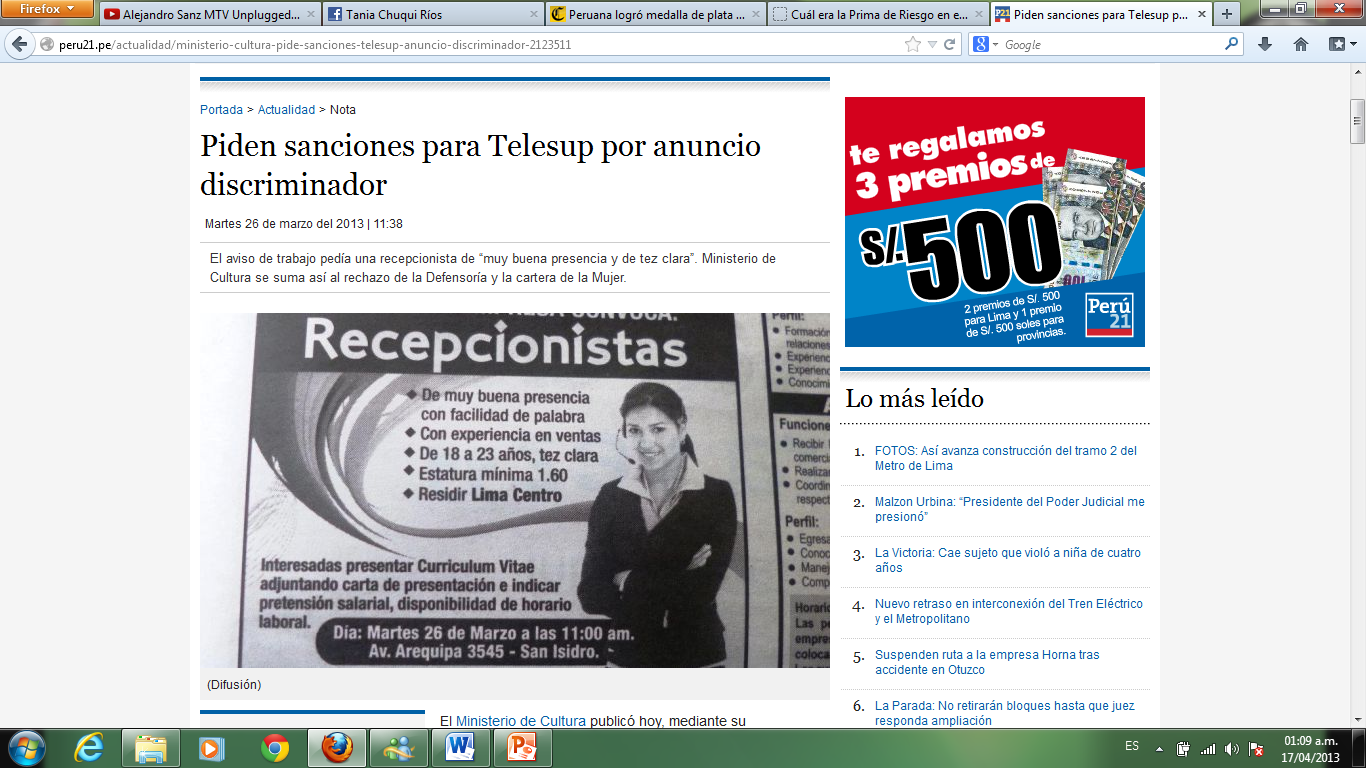 República 
de españoles
República 
de indios
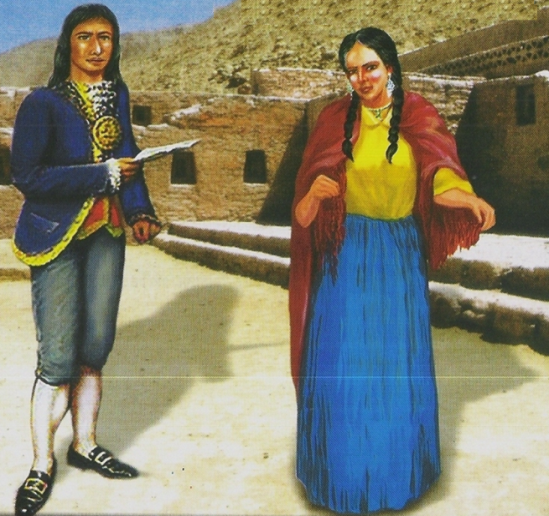 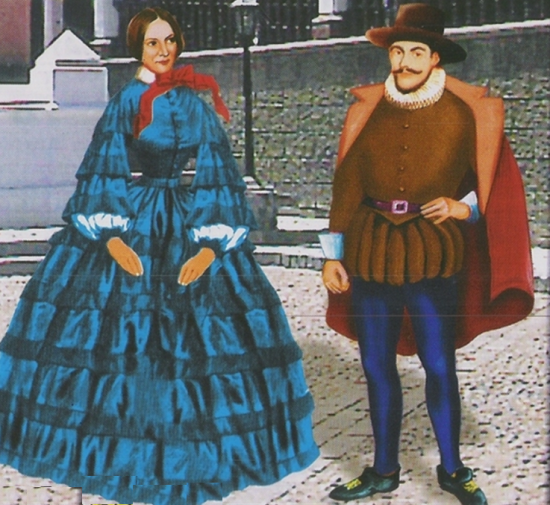 Reducciones
RAZAS
CASTAS
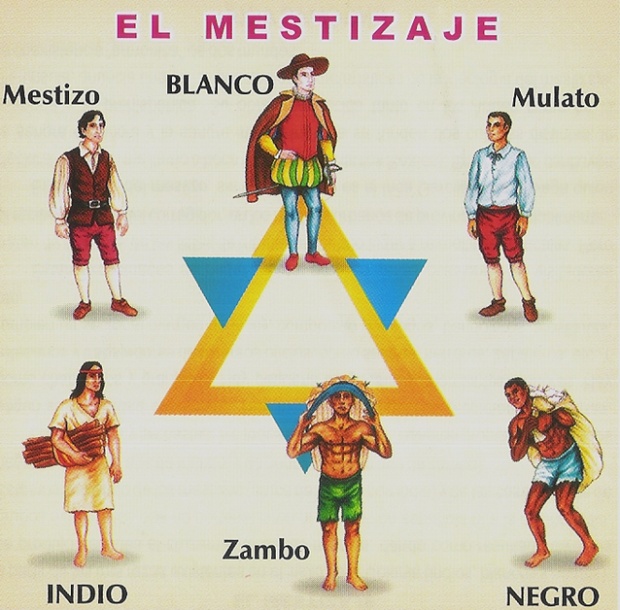 INDIOS
BLANCOS
NEGROS
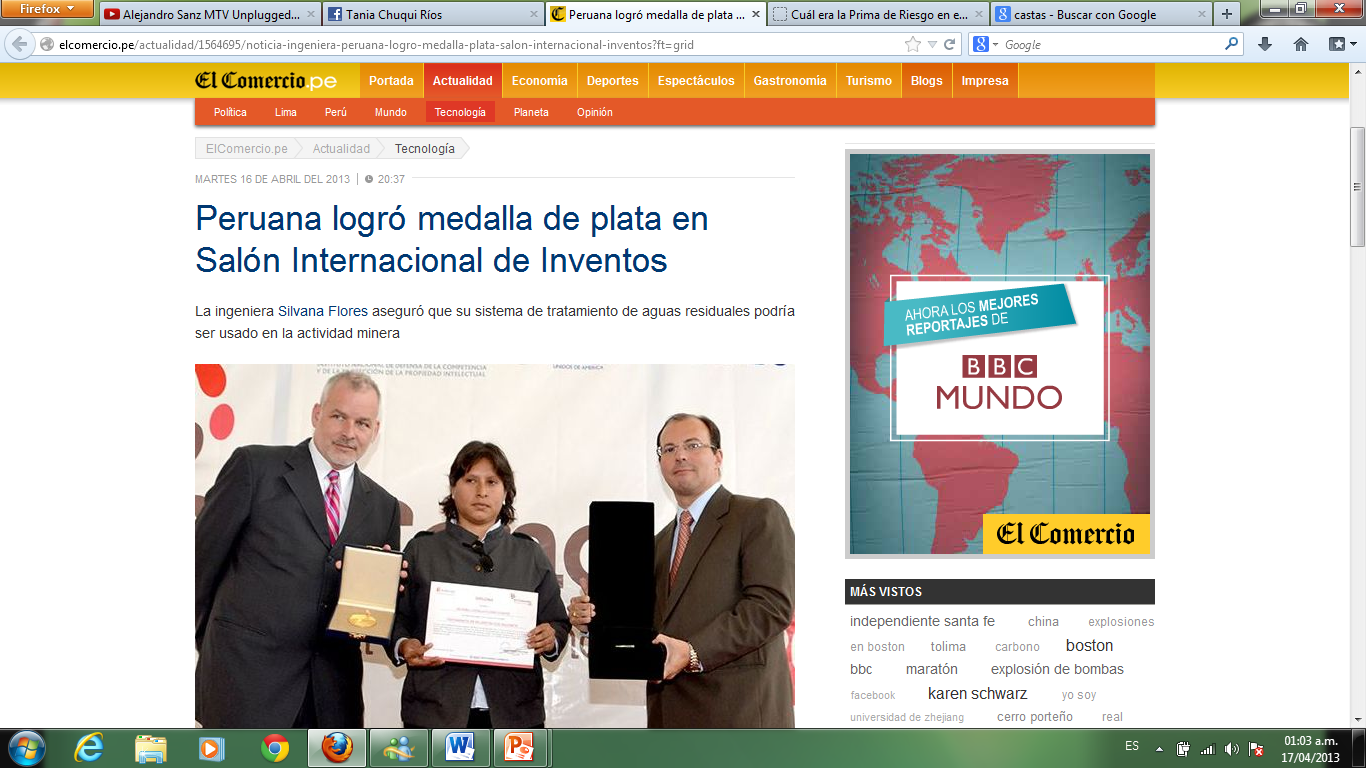 ECONOMÍA
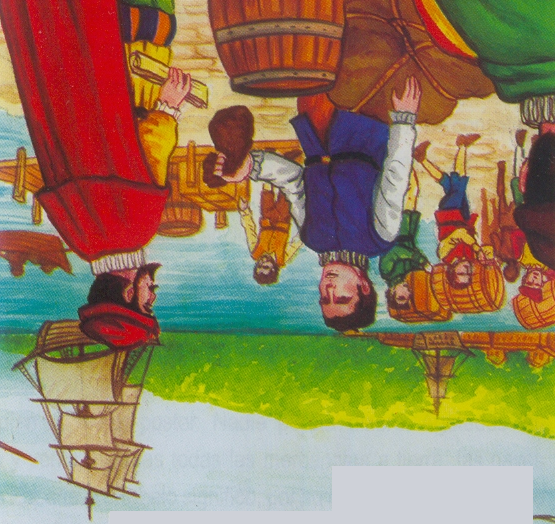 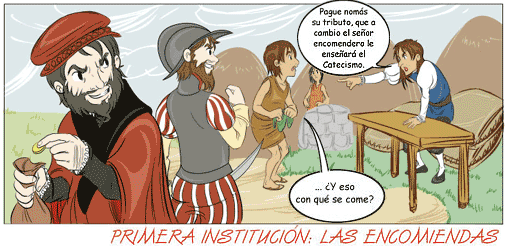 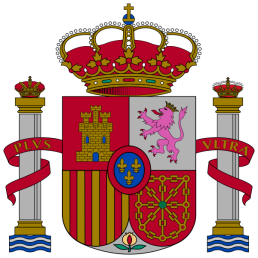 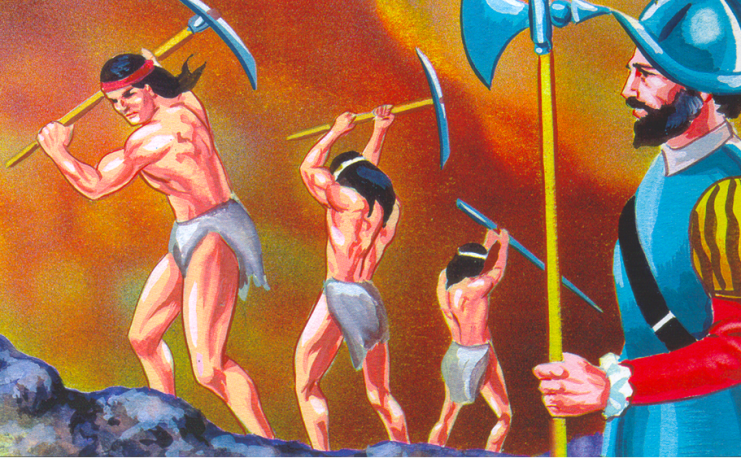 INTERVENCIONISMO
INTERVIENE ECONOMÍA COLONIAL
MERCANTILISTA
ACUMULAR METALES PRECIOSOS
MONOPOLISMO
DERECHO EXCLUSIVO DE COMERCIO
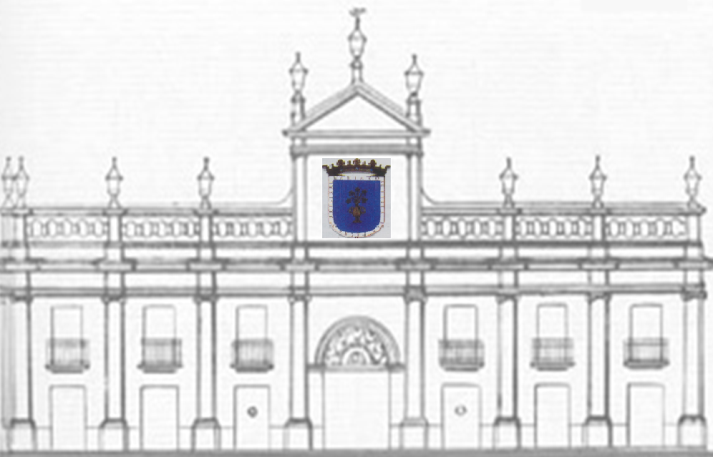 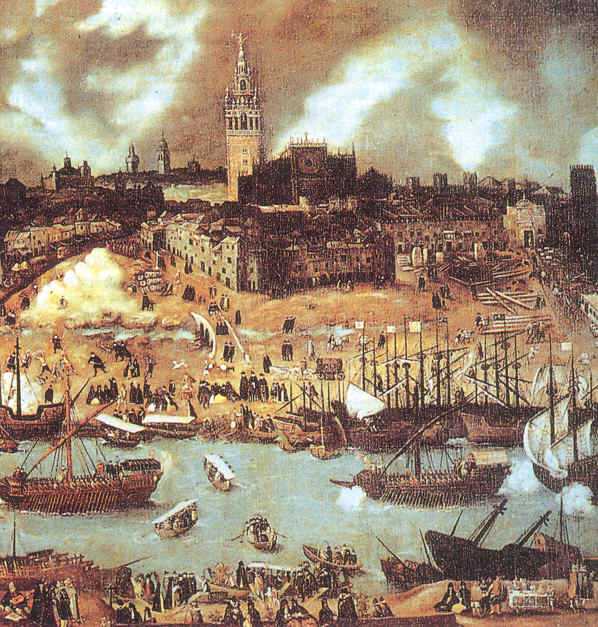 CASA DE CONTRATACIÓN
REGULA COMERCIO – FLOTAS y GALEONES – SEVILLA (España)
TRIBUNAL DEL CONSULADO
COMERCIANTES DE LIMA – ARMADA NAVAL DEL SUR – REGULA PRODUCTOS
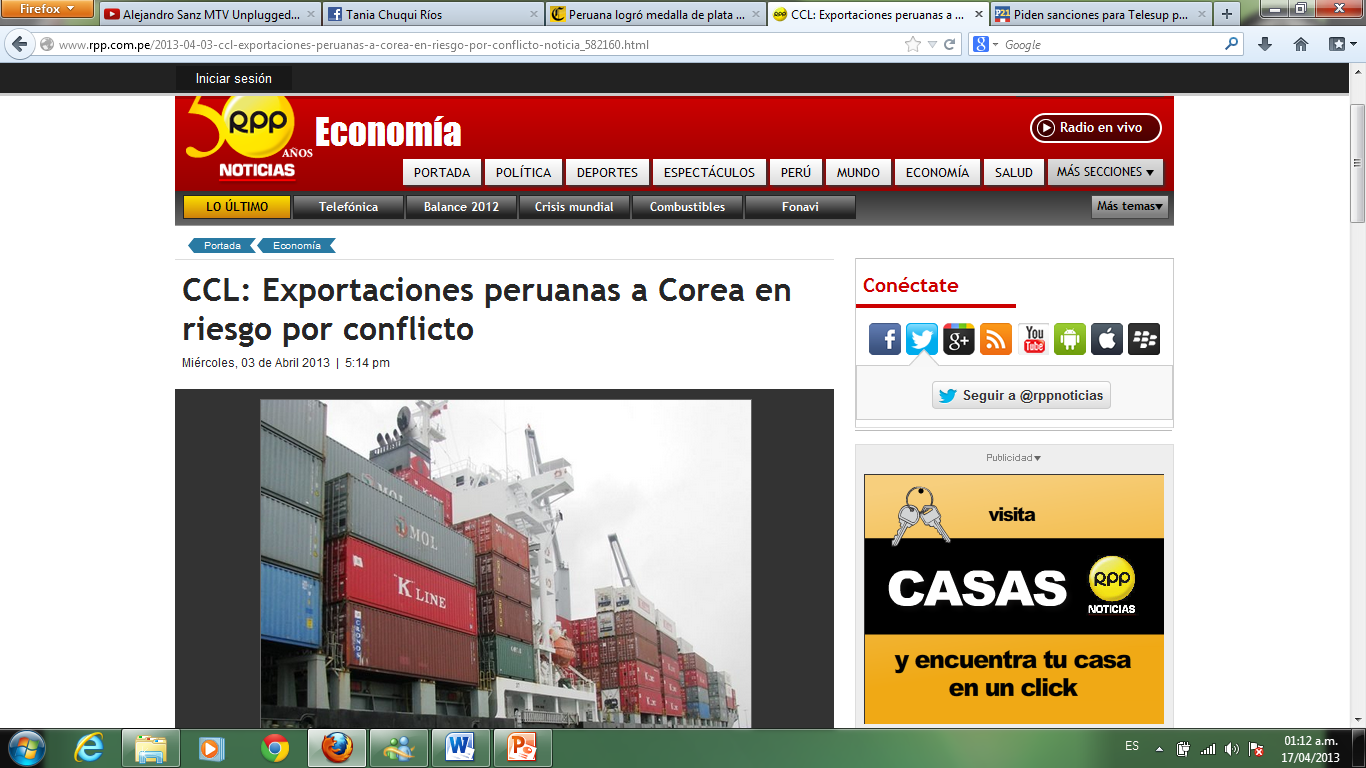 Paras la CCL uno de los sectores más afectados en este panorama de conflicto es la minería, pues Corea del Sur es el sexto comprador de productos mineros del Perú.

 En el 2012, se exportaron a Corea del Sur US$ 1,398 millones con  un crecimiento del 6% con respecto al 2011.
COMERCIO
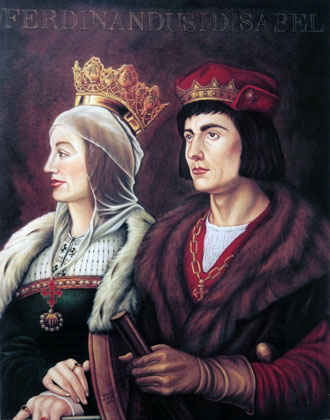 REYES CATÓLICOS
1503
Vigila el 
comercio 
entre España
 y sus colonias.
VIRREINATO DEL PERÚ
-Criollos $
-Cobran 
impuestos
Tribunal del Consulado
(LIMA)
IMPUESTOS
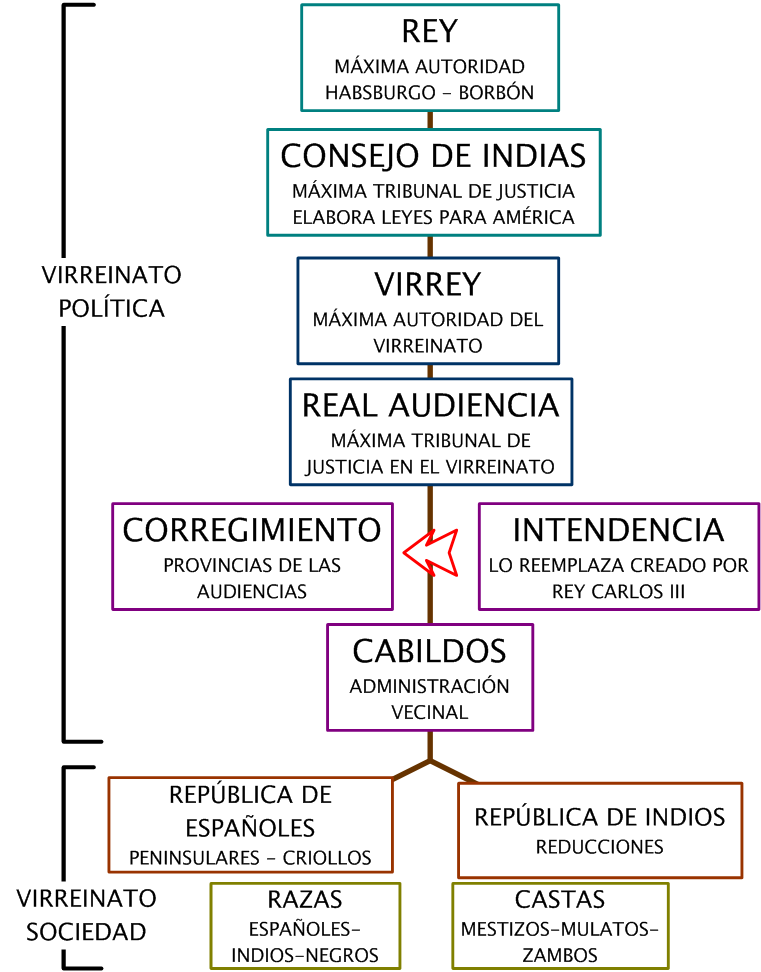